Профессиональное выгорание педагогов
МКДОУ  «Киреевский д/с «Алёнушка»

2015г.
Профессиональное выгорание 
 - синдром, развивающийся на фоне хронического стресса и ведущий к истощению эмоционально-энергетических и личностных ресурсов работающего человека.
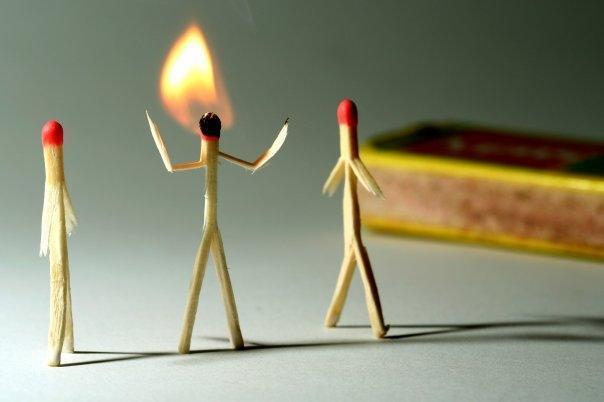 Основные стадии синдрома
Первая стадия  возникает на уровне выполнения функций произвольного поведения (3-5 лет)
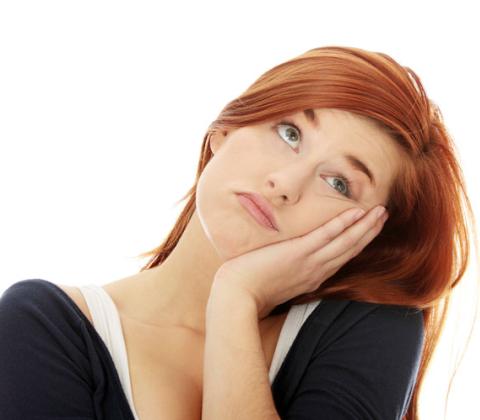 На  второй стадии наблюдается снижение интереса к работе (5-15 лет)
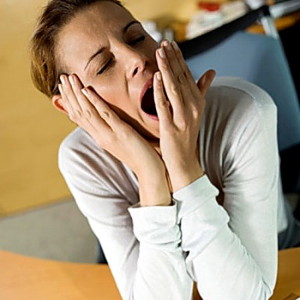 Третья стадия – полная потеря интереса к жизни и работе вообще (10 – 20 лет).
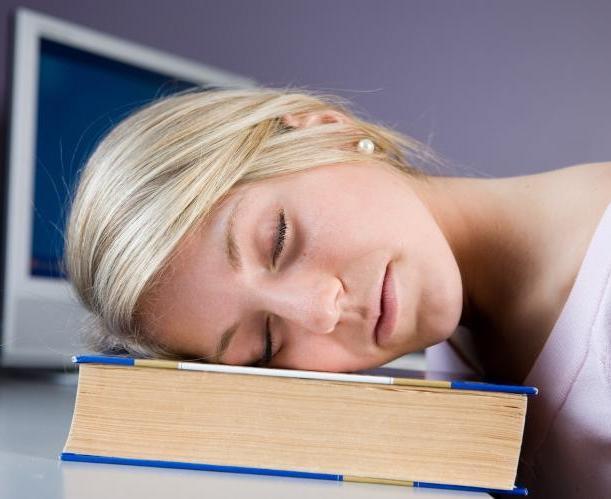 Что  приводит  людей  к  выгоранию?
Внутренние факторы (желание быть признанным, достичь выдающихся успехов в
 профессиональной деятельности, нереализованные желания, конкуренция)
Внешние факторы  (В профессиональной сфере:  стресс: нагрузки на работе;
«заражение» от выгоревших коллег.
В личной сфере, в семье : проблемы воспитания детей, финансовые проблемы)
Недостающие способности.
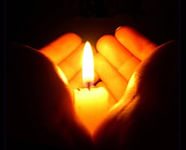 Профессия педагога  - 
это «работа сердца и нервов» 


(В.А.Сухомлинский).
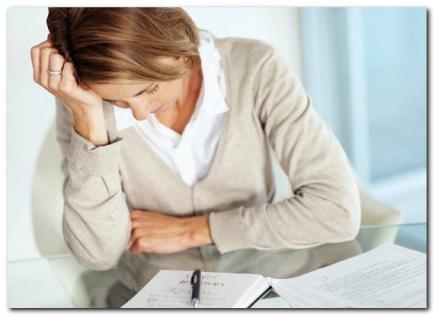 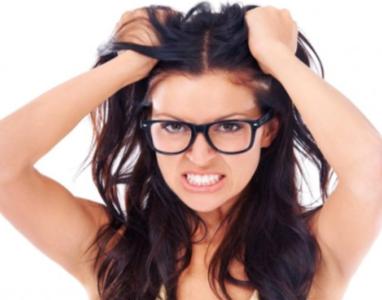 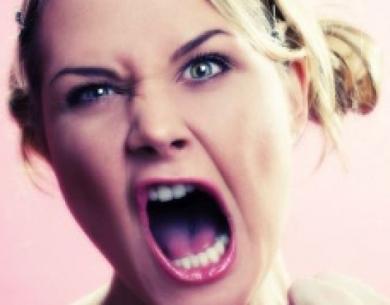 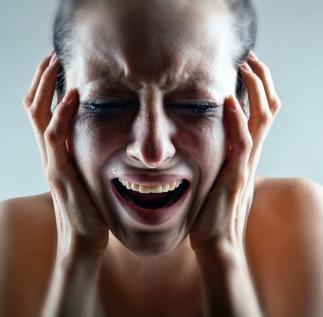 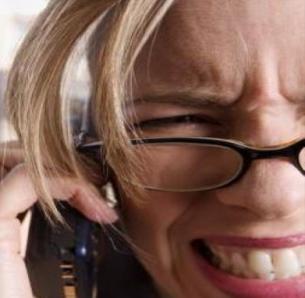 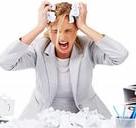 ПРЕОБЛАДАЮЩИЕ ЗАБОЛЕВАНИЯ ПЕДАГОГОВ
сердечно - сосудистые
желудочно-кишечные
 нарушения опорно-двигательного аппарата
 болезни крови
 нарушения функций щитовидной железы
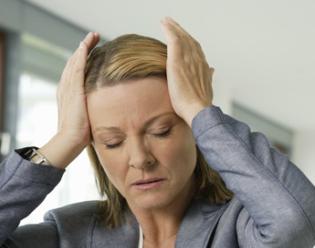 Основные причины заболеваний педагога
Профессиональный эмоциональный стресс

Мировоззрение
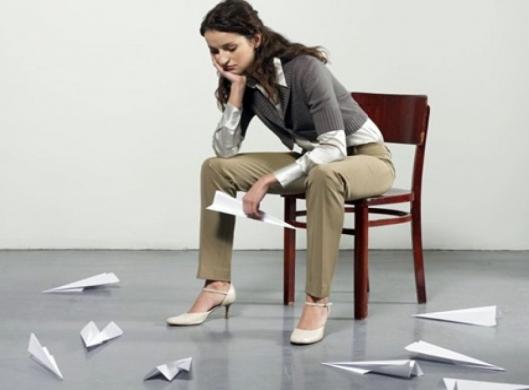 Помните: счастливая жизнь - это не отсутствие проблем, а их успешное преодоление.
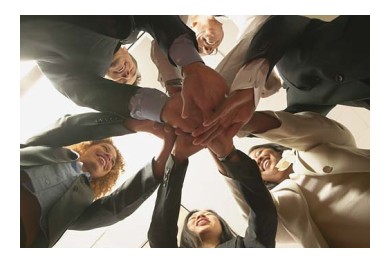 Только психологически здоровый педагог может правильно общаться с детьми 
и воспитать здоровую личность
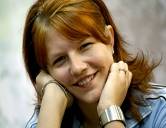 Работа  педагога - психолога по профилактике синдрома профессионального выгорания
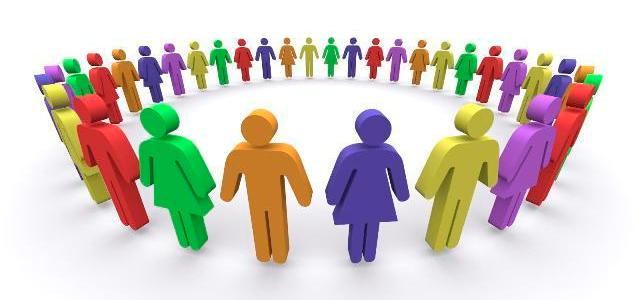 Основные направления  профилактики профессионального выгорания сотрудников
психологическая поддержка
психологическая коррекция
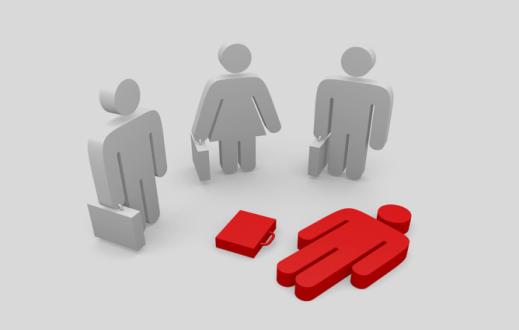 Основные формы работы
групповые (практические занятия, психологические игры, семинары, сеансы релаксации и др.) 
индивидуальные консультации
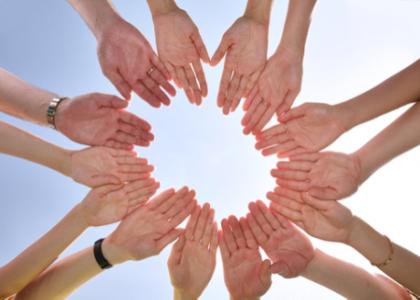 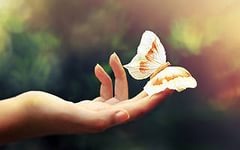 Основные методы  профилактики профессионального выгорания сотрудников

психологическая диагностика
 психологические беседы
 психологическое просвещение
психологическое консультирование
Этапы реализации работы

просветительский
аналитико-диагностический
 коррекционно-профилактический
 консультационный
Групповая консультация «Эмоциональное выгорание как психологическая защита организма»
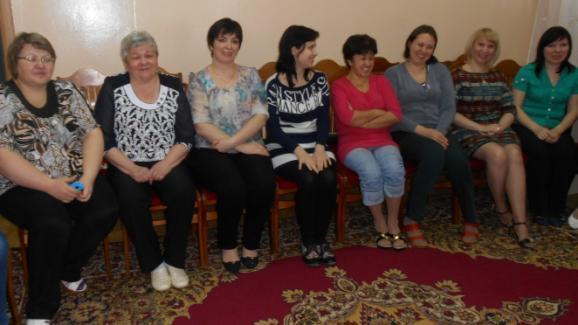 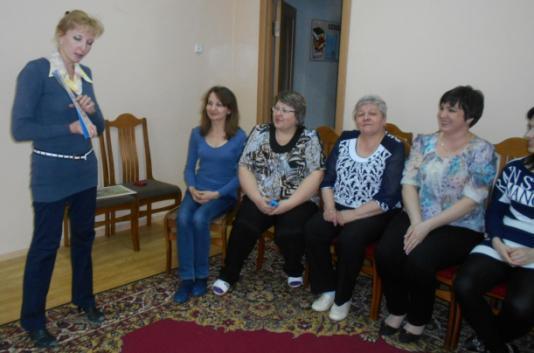 Семинар «Сохранение психологического здоровья»
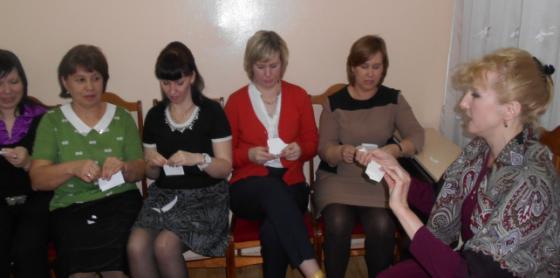 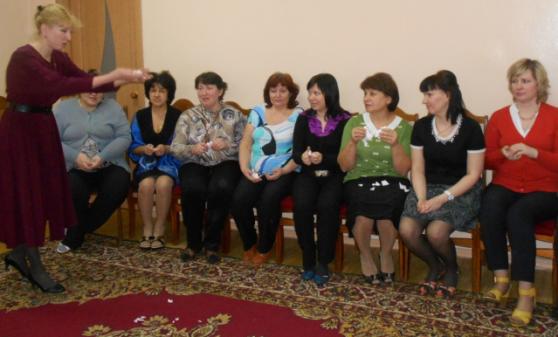 Тренинг по профилактике профессиональной деформации педагогов
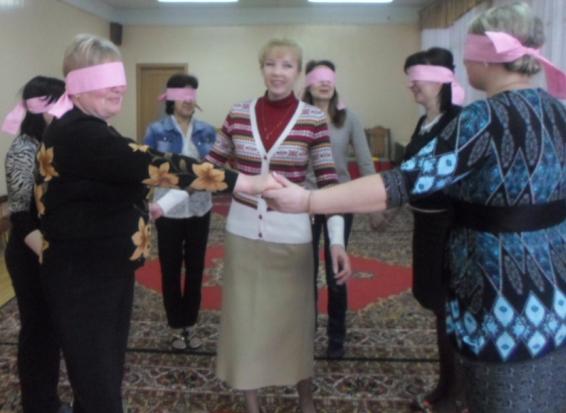 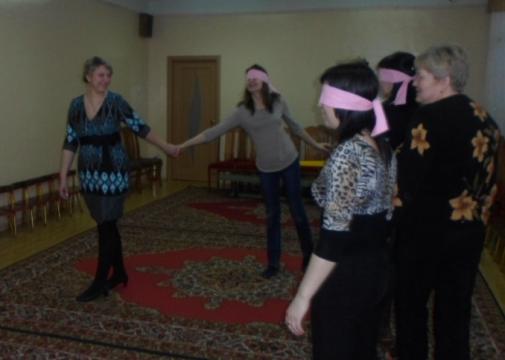 Обследование педагогов по методике В.В.Бойко «Диагностика эмоционального выгорания»
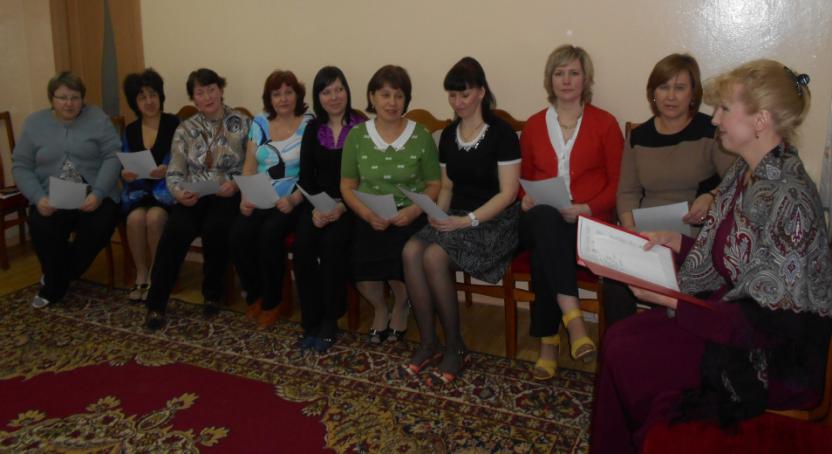 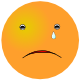 В. В. Бойко под эмоциональным выгоранием понимает "выработанный личностью механизм психологической защиты в форме полного или частичного исключения эмоций (понижения их энергетики) в ответ на избранные психотравмирующие воздействия".
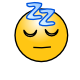 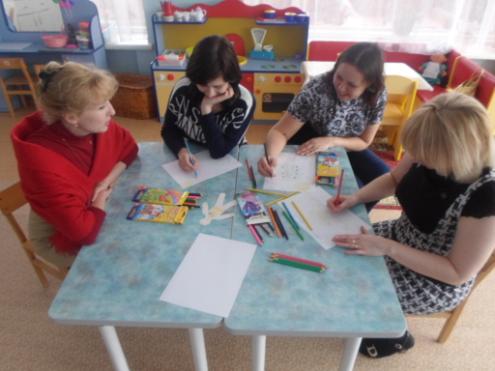 Рисование как инструмент диагностики и коррекции психоэмоционального состояния
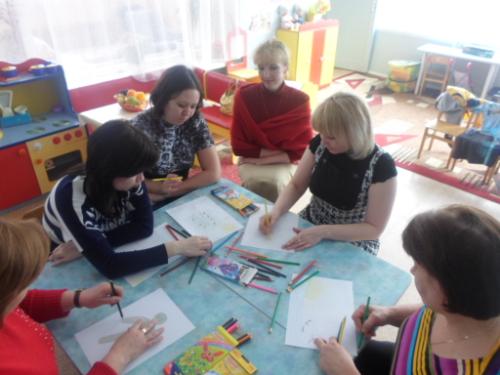 Занятие
 «Эмоционально – экспрессивное поведение педагога ДОУ»
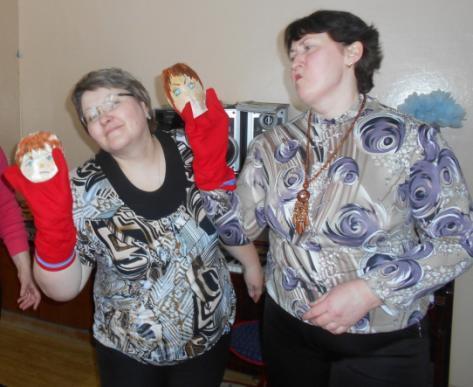 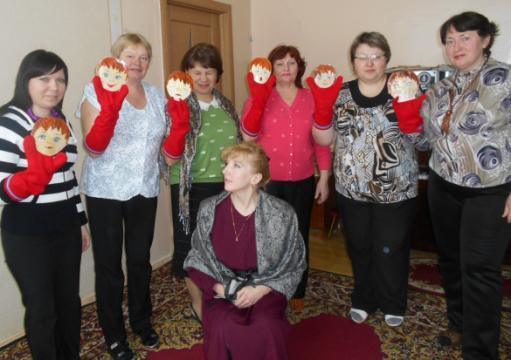 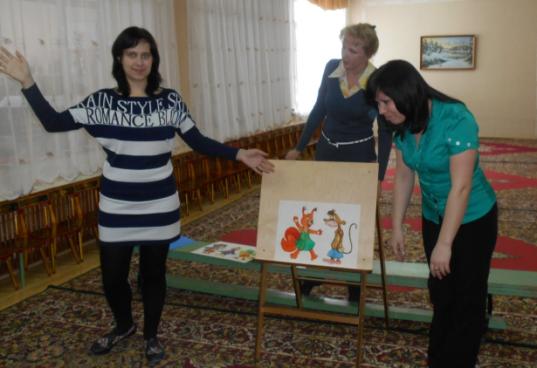 Знакомство с приёмами снятия эмоционального напряжения
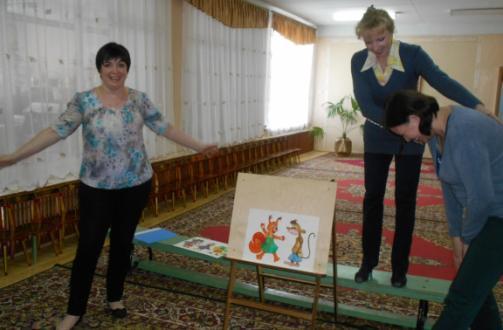 Упражнения по аутогенной тренировке
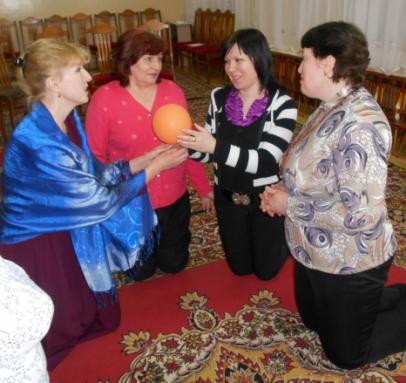 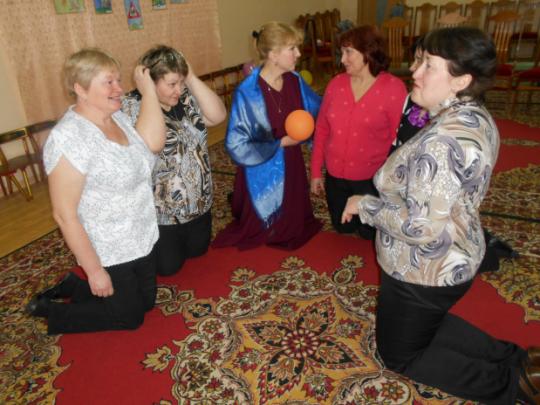 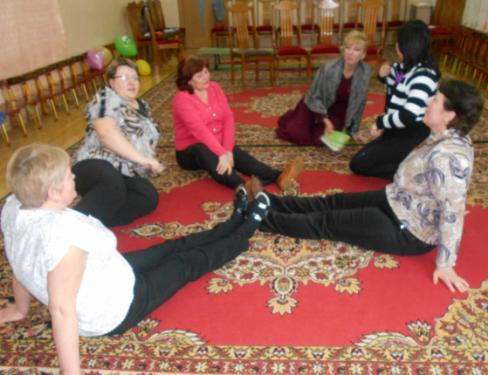 Использование метода 
  релаксации и снятия напряжения у педагогов
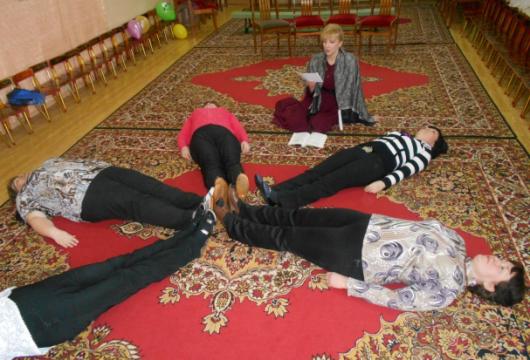 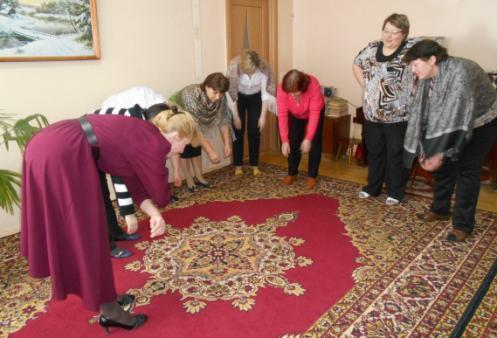 Обучение приёмам повышения стрессоустойчивости и саморегуляции педагогов
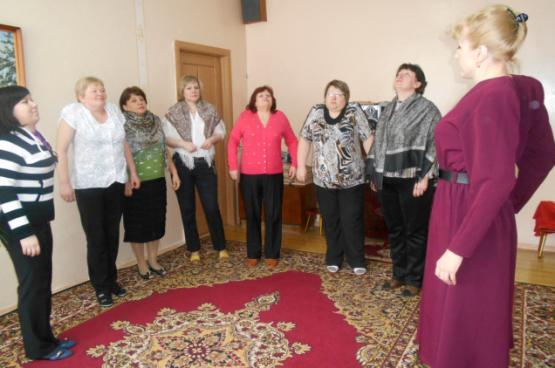 Для снятия излишнего эмоционального напряжения в профессиональной деятельности большую роль играет систематическая работа по повышению уровня эмоциональной культуры педагогов.
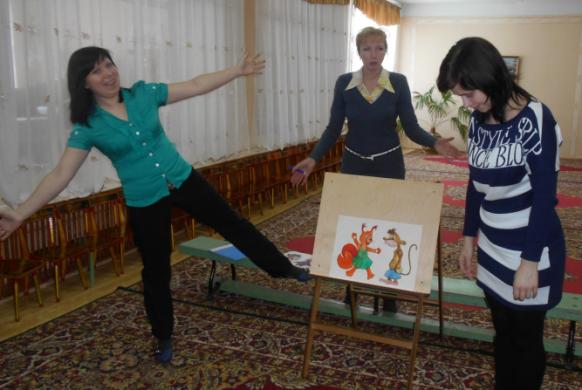 Показатели эмоциональной культуры
высокий уровень эмоциональной устойчивости
эмоциональная гибкость (чуткость, отзывчивость, подвижность, артистизм)
эмоциональная экспрессивность (выразительность в движениях, жестах, походке, мимике, речи)
 лицевая экспрессия
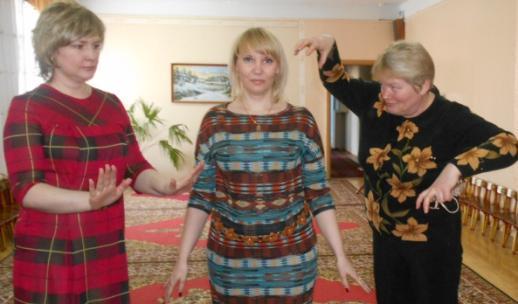 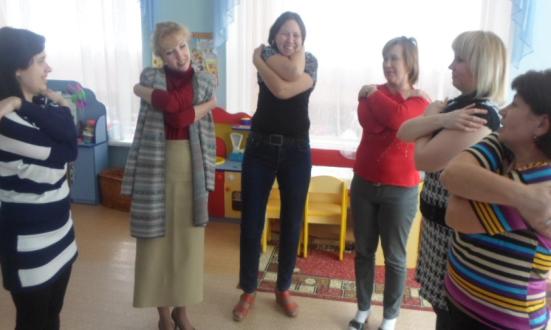 Аутотренинг по повышению стрессоустойчивости
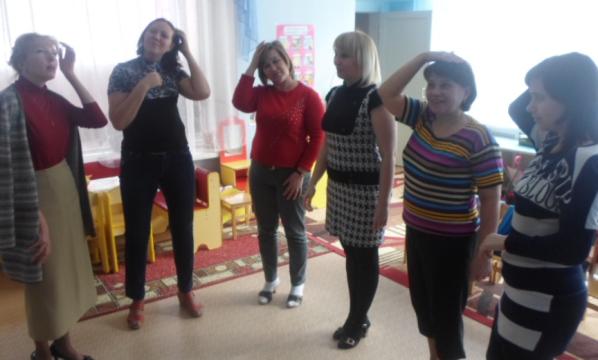 Психотерапевтическая  игра - нацелена  на гармонизацию внутреннего мира педагогов, ослабление их психической напряженности и  повышение эмоциональной устойчивости
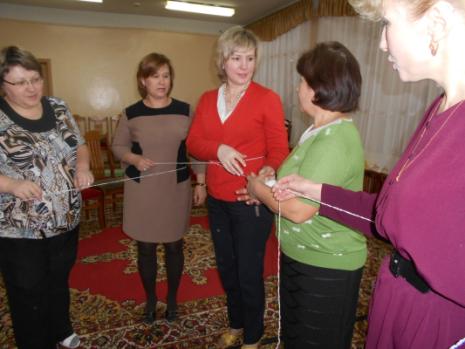 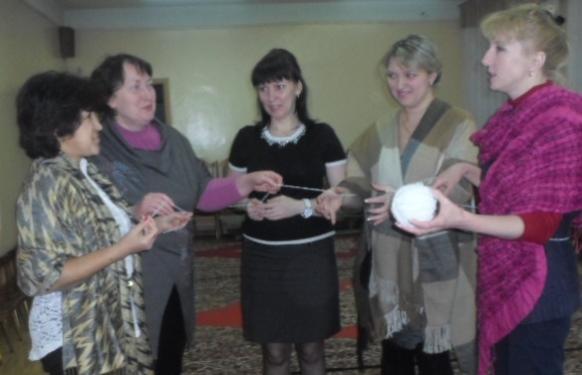 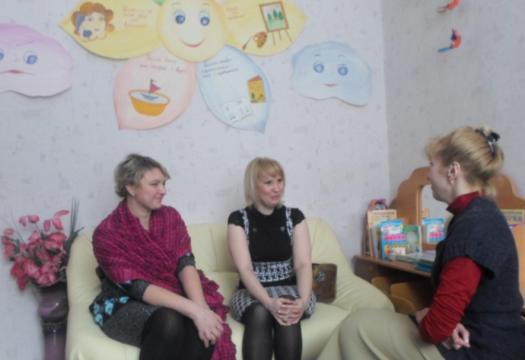 Формирование позитивной психологической установки у педагогов
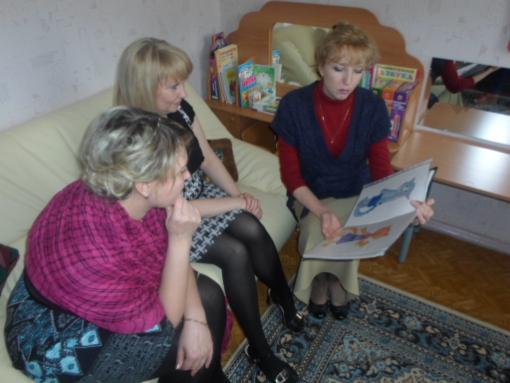 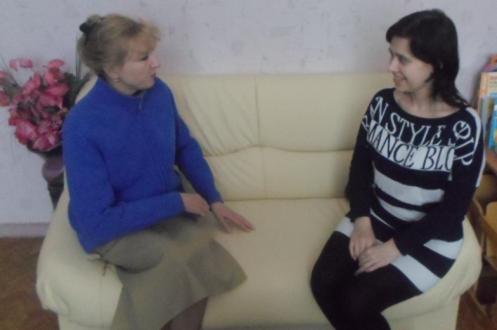 Закрепление навыков позитивного мировоззрения
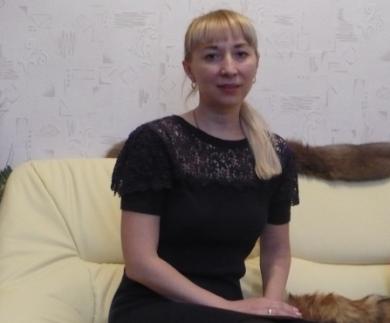 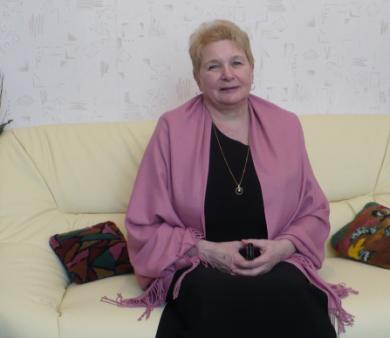 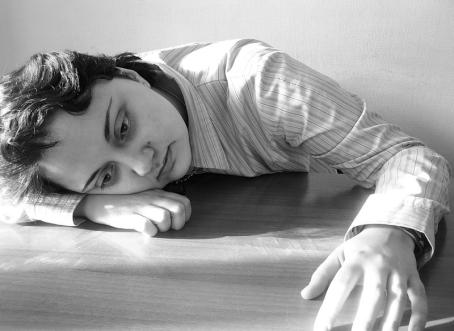 Перегрузки в педагогической деятельности…
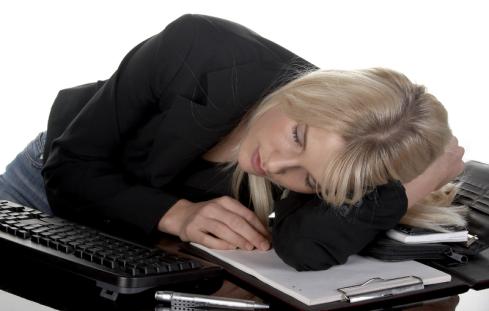 Что делать?
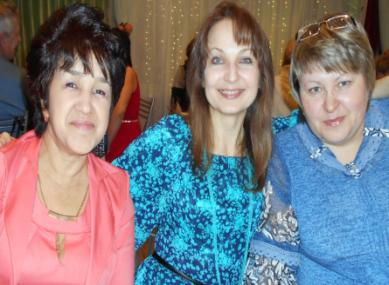 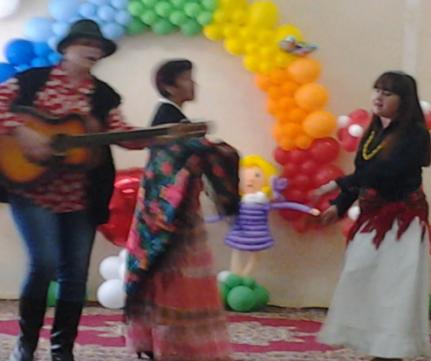 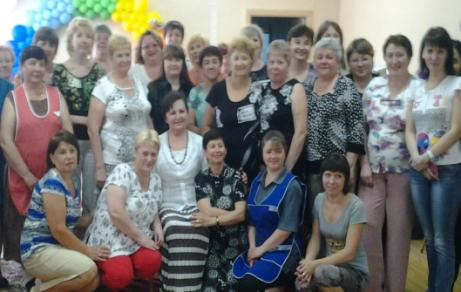 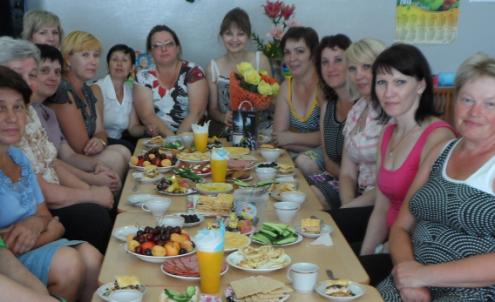 «Вместе мы сила»
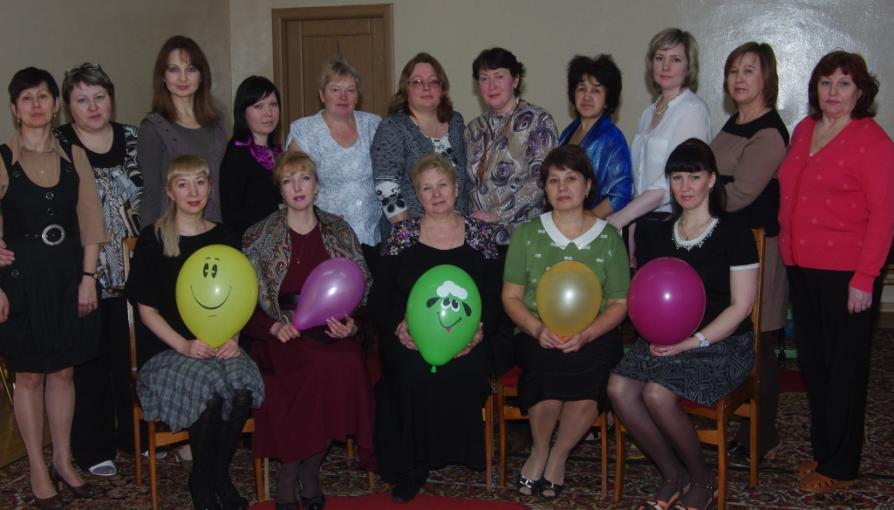 Берегите себя!
Заботьтесь о своём психическом здоровье, коллеги.Не доводите уровень психических нагрузок до критических значений.Не залезайте в "долгосрочный кредит" Ваших внутренних резервов и возможностей.Не забывайте о том, что не только Ваши подопечные, но и Вы сами в не меньшей степени нуждаетесь в помощи, заботе и внимании по защите и сбережению Вашего здоровья и психоэмоционального ресурса.